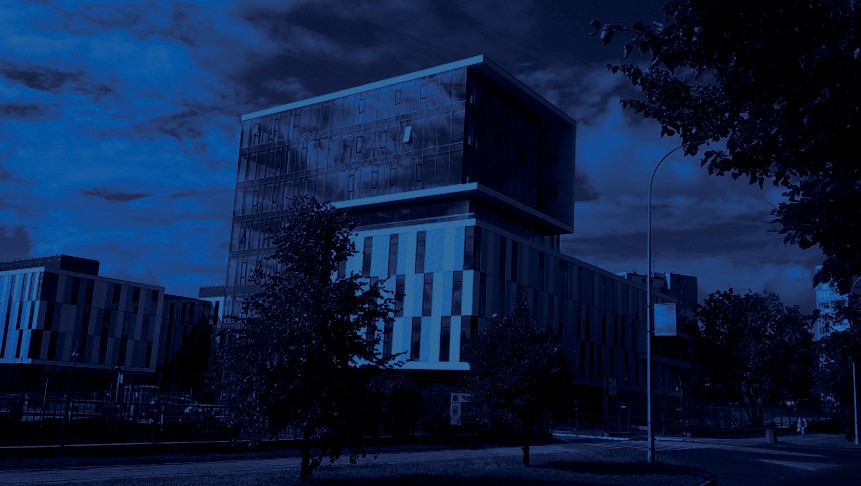 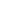 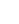 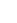 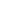 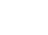 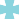 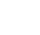 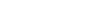 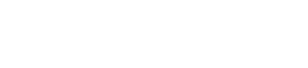 UNIWERSYTET GDAŃSKI
www.ug.edu.pl
GDZIE JESTEŚMY?
Trójmiasto (Gdańsk, Gdynia, Sopot)
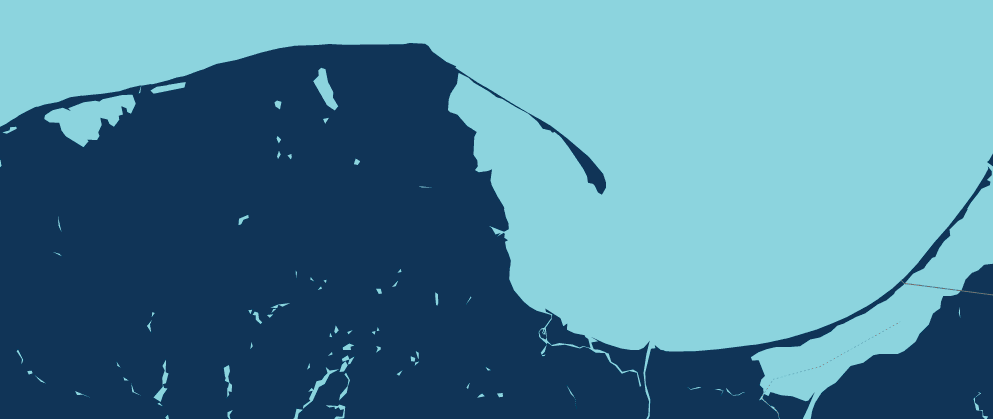 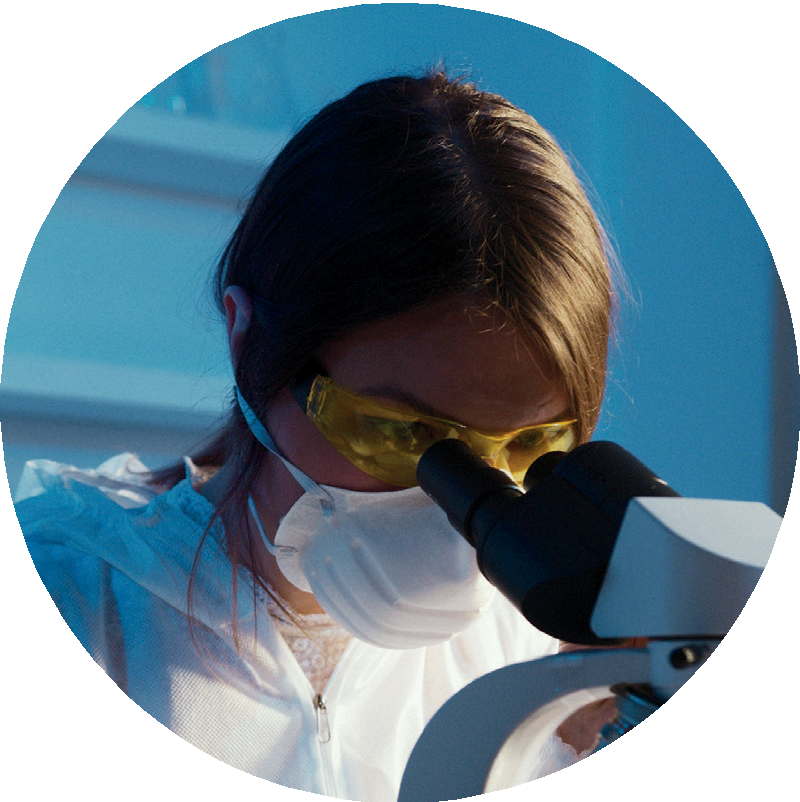 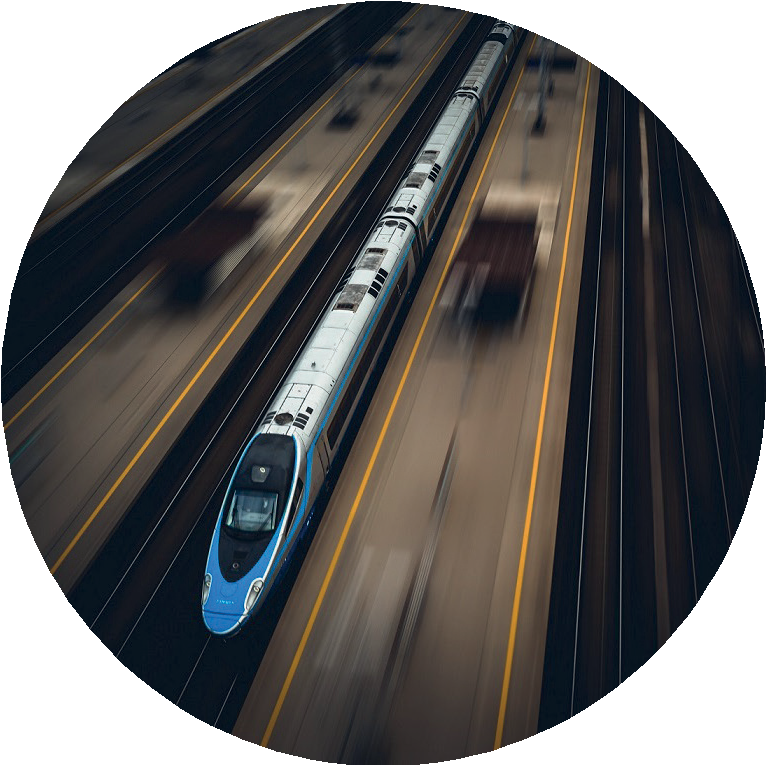 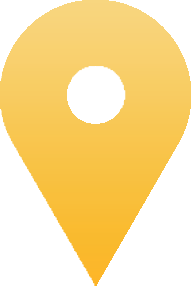 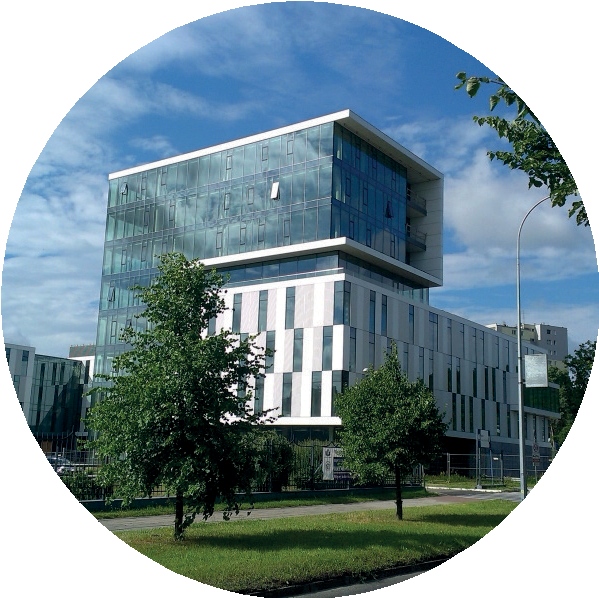 1
GDZIE JESTEŚMY?
Trójmiasto (Gdańsk, Gdynia, Sopot)
Metropolia ~1 mln. mieszkańców
Sprawna komunikacja miejska
Dostęp do sieci autostrad
Międzynarodowy port lotniczy
Połączenia promowe
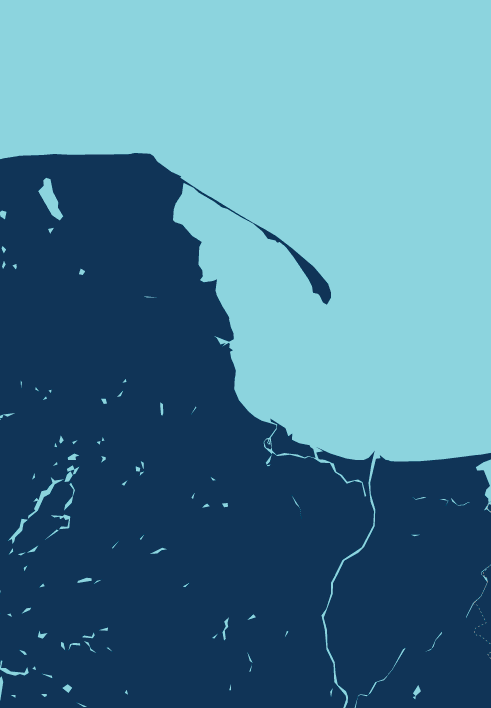 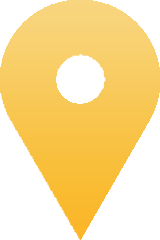 2
TRÓJMIASTO
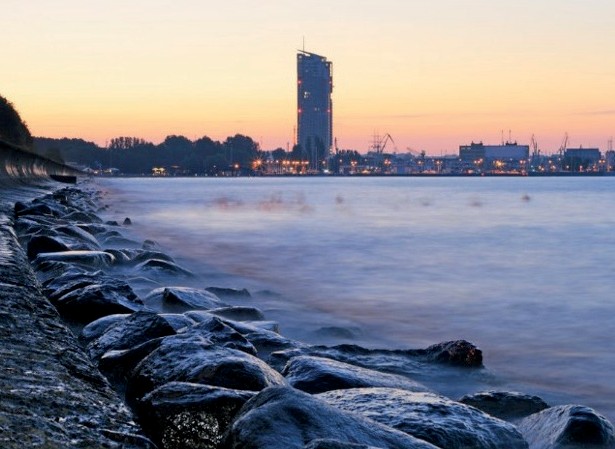 Gdynia
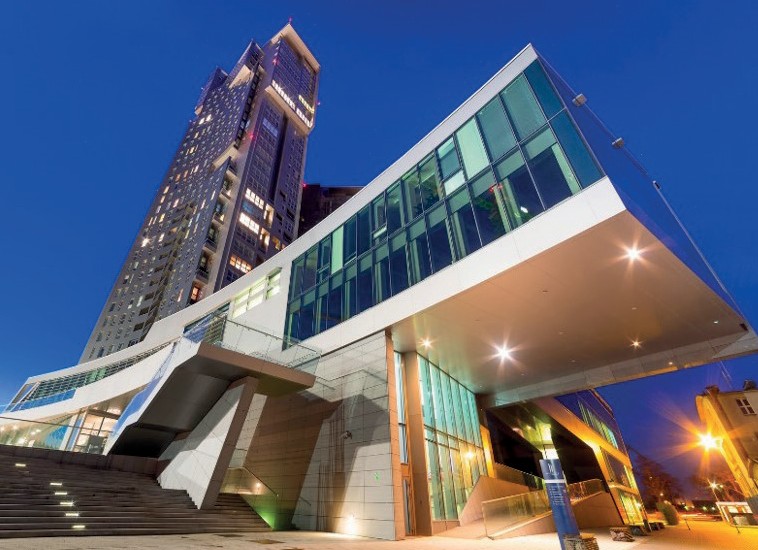 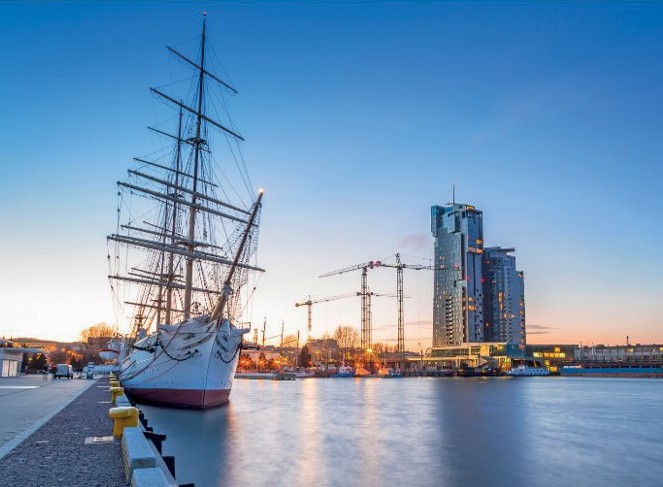 3
TRÓJMIASTO
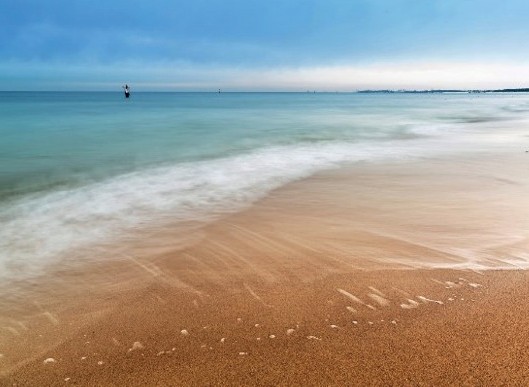 Sopot
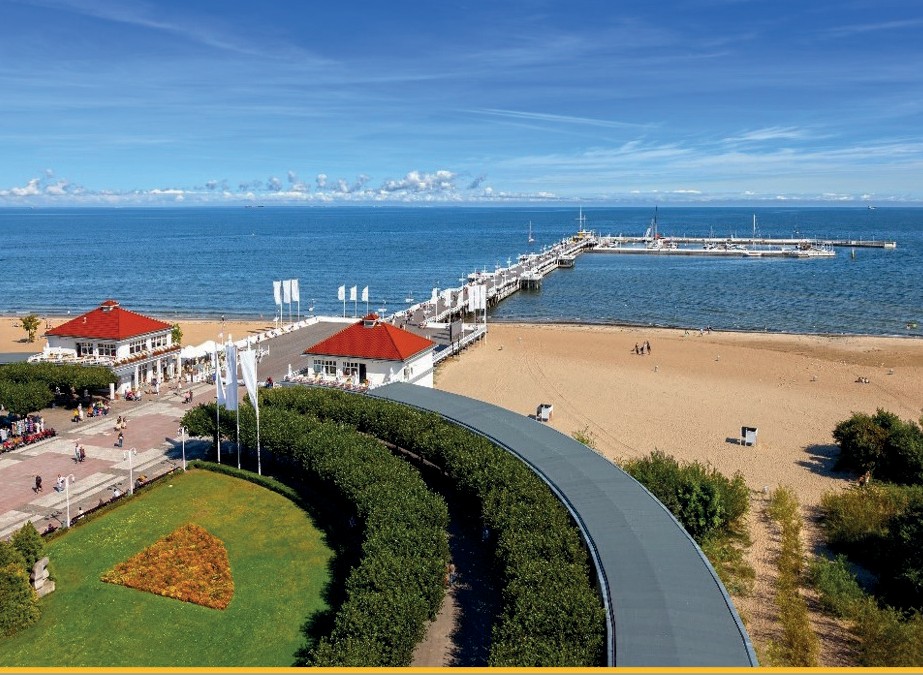 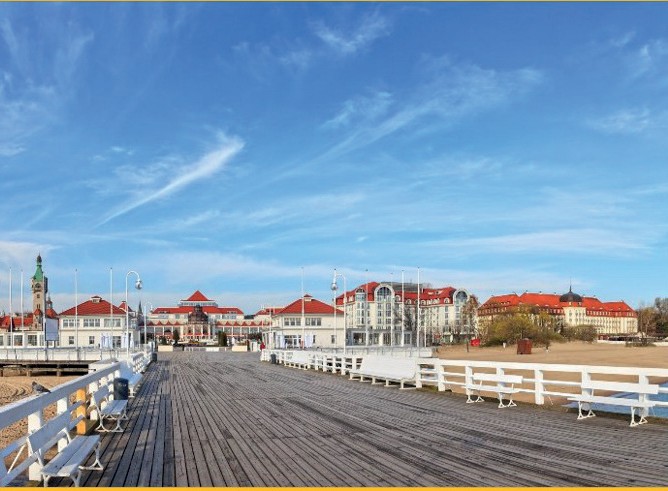 4
TRÓJMIASTO
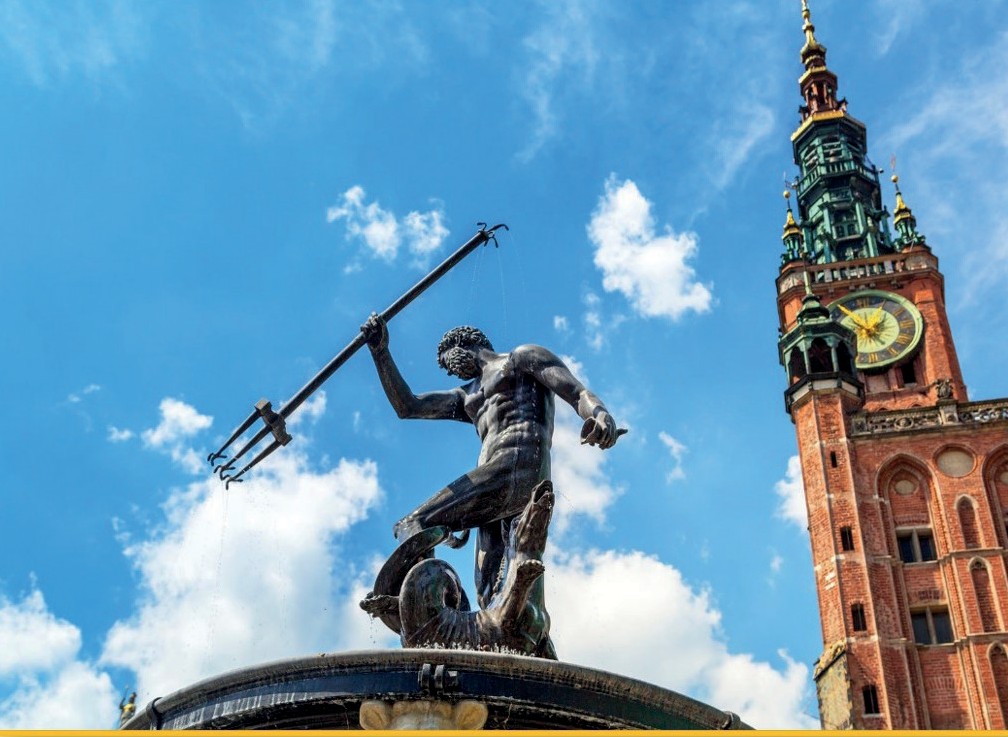 Gdańsk
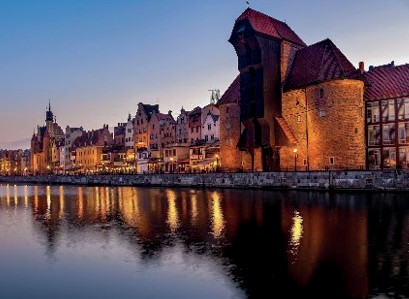 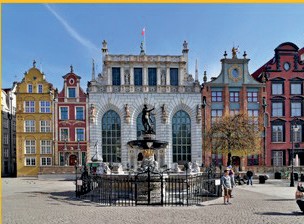 5
BAŁTYCKI KAMPUS UG
Kampus Gdynia & Sopot
Kampus Gdynia składa się z:
reprezentacyjnego budynku Instytutu Oceanografii  (wyróżnienie Przewodniczącego Rady Miasta Gdyni  za najlepszą inwestycje w konkursie „Czas Gdyni”).

Kampus Sopot składa się z:
nowoczesnego Ośrodka Dydaktyczno  Konferencyjnego
Wydziału Zarządzania z centrum Dydaktyczno-  konferencyjnym,
Wydziału Ekonomicznego , którego rozbudowa  zakończyła się w tym roku.
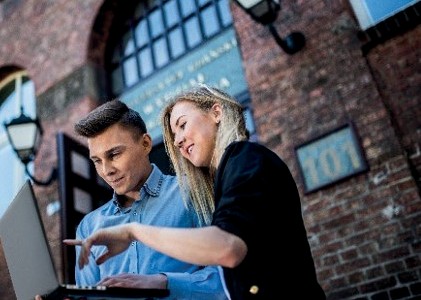 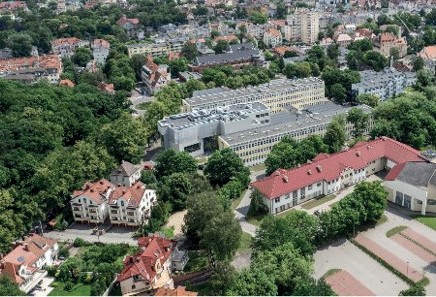 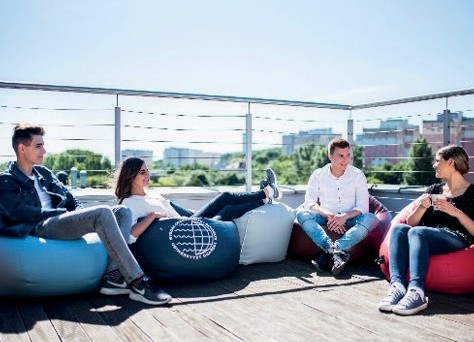 6
BAŁTYCKI KAMPUS UG
Kampus Oliwa
Składa się z następujących obiektów:
Rektoratu
Wydziałów: Biologii, Chemii, Prawa i Administracji,  Filologicznego, Historycznego, Matematyki,
Fizyki i Informatyki, nowego gmachu Neofilologii,  Biotechnologii oraz Wydziału Nauk Społecznych i  Instytutu Geografii, Biblioteki Głównej UG oraz  domów studenckich.
W realizacji: budowa Instytutu Informatyki
w planach:	budowa Uniwersyteckiego Centrum  Sportu i Rekreacji.
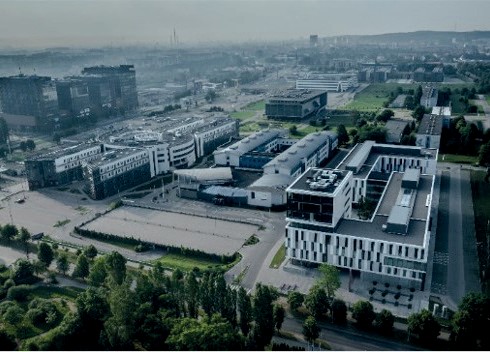 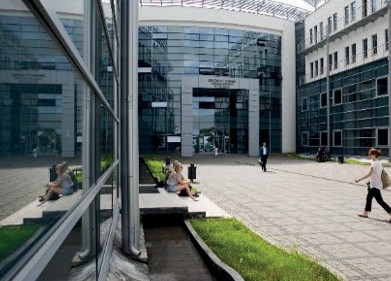 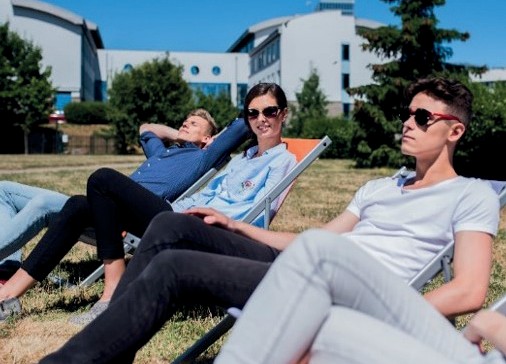 7
BAŁTYCKI KAMPUS UG
Najnowocześniejsza biblioteka  akademicka w Polsce Północnej
Aule wyposażone w multimedia
Nowoczesne laboratoria
Specjalistyczne pracownie
Domy studenckie
Ścieżki rowerowe
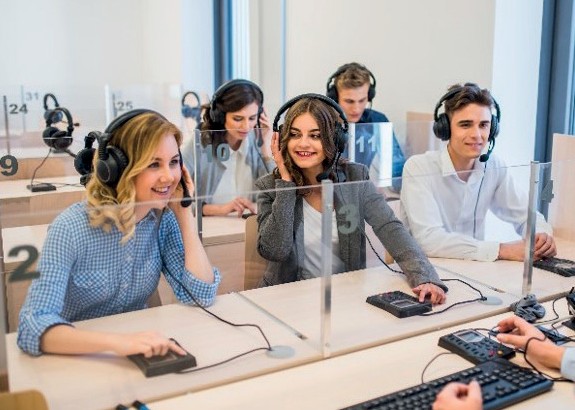 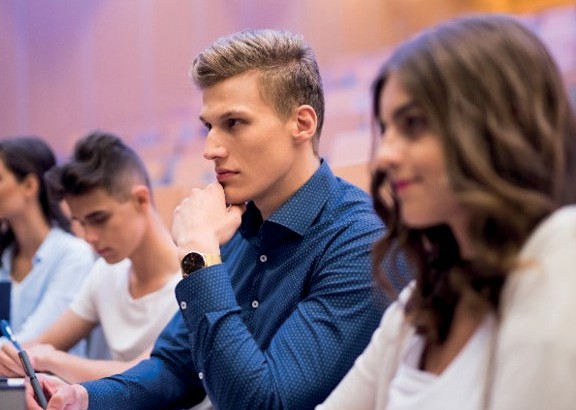 8
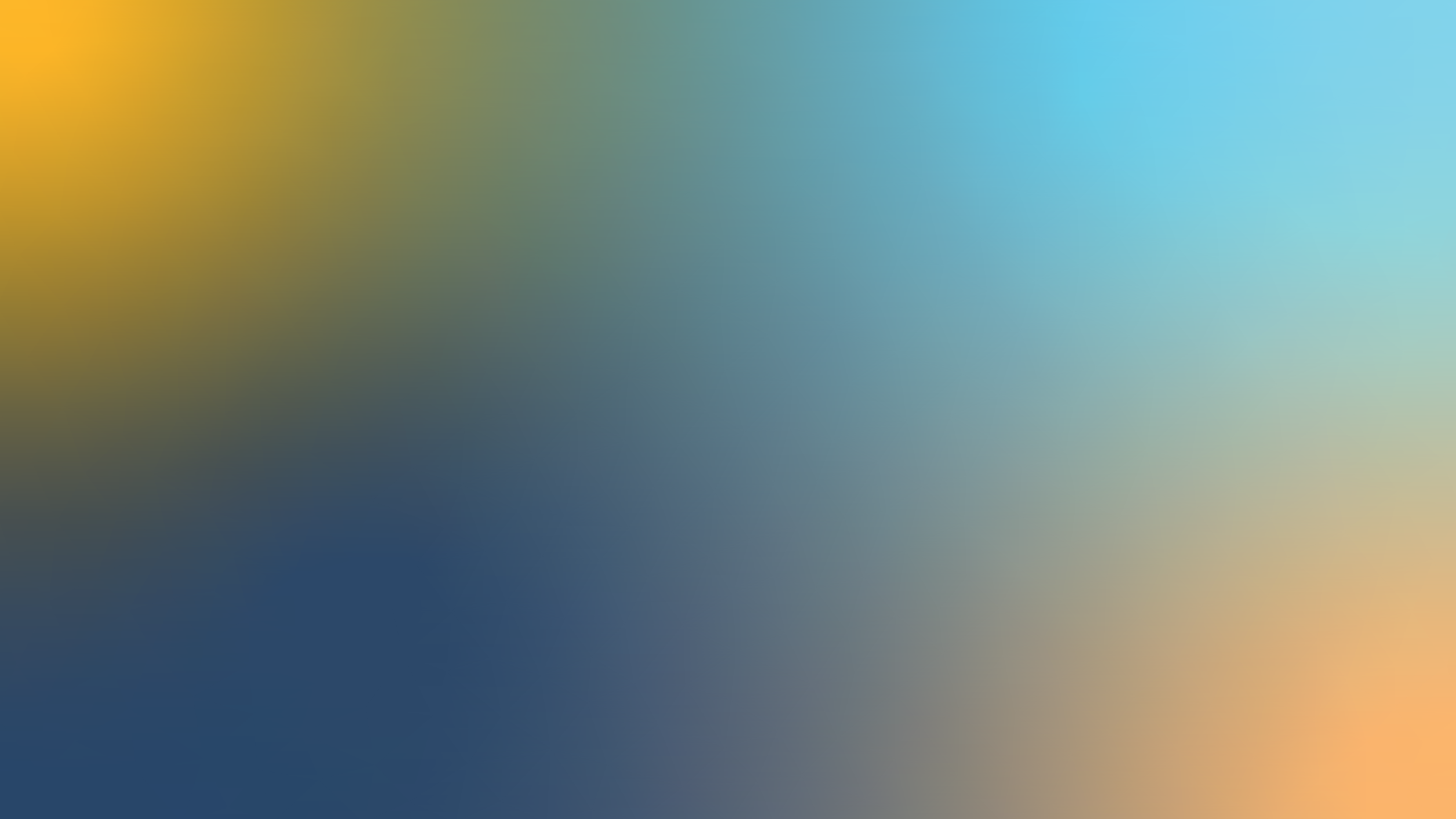 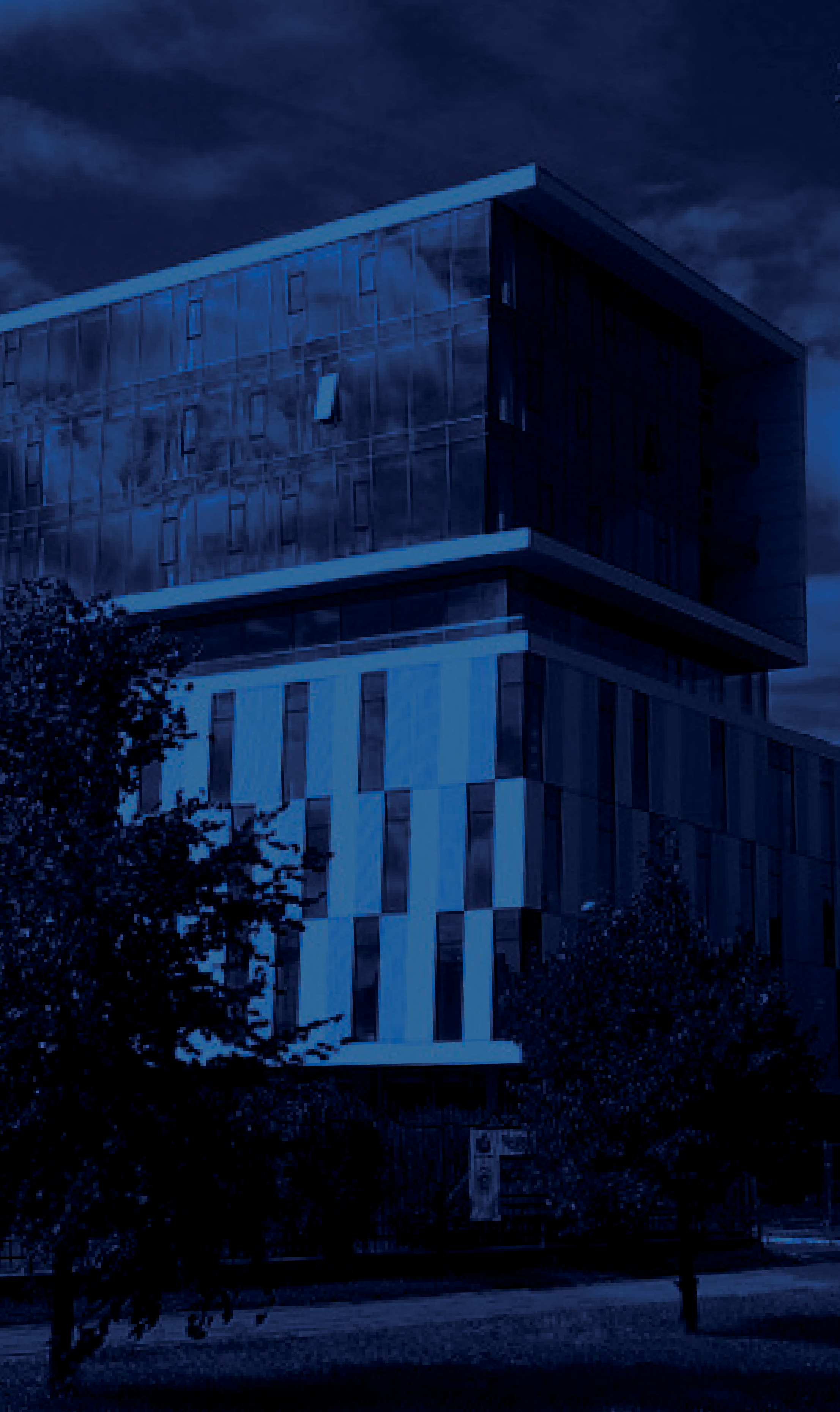 NAJWIĘKSZA UCZELNIA WYŻSZA
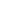 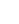 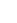 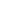 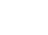 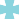 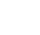 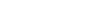 w północjej Polsce
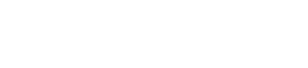 11 wydziałów
89	kierunki  studiów
212 specjalności
21 874 studentów,  doktorantów i słuchaczy  studiów podyplomowych
1 744 pracowników  naukowo-dydaktycznych
20 studiów doktoranckich
107 studia podyplomowe
7 języków obcych
Ponad 24 000 umów podpisanych z firmami i instytucjami
na praktyki i staże
Mobilność międzynarodowa
Umowy międzynarodowe
711 umów w ramach programu Erasmus z  uczelniami z 33 krajów
191 umów dwustronnych z instytucjami  międzynarodowymi
Mobilność w ramach programu Erasmus
Rosnąca liczba przyjeżdżających i wyjeżdżających  studentów Erasmusa
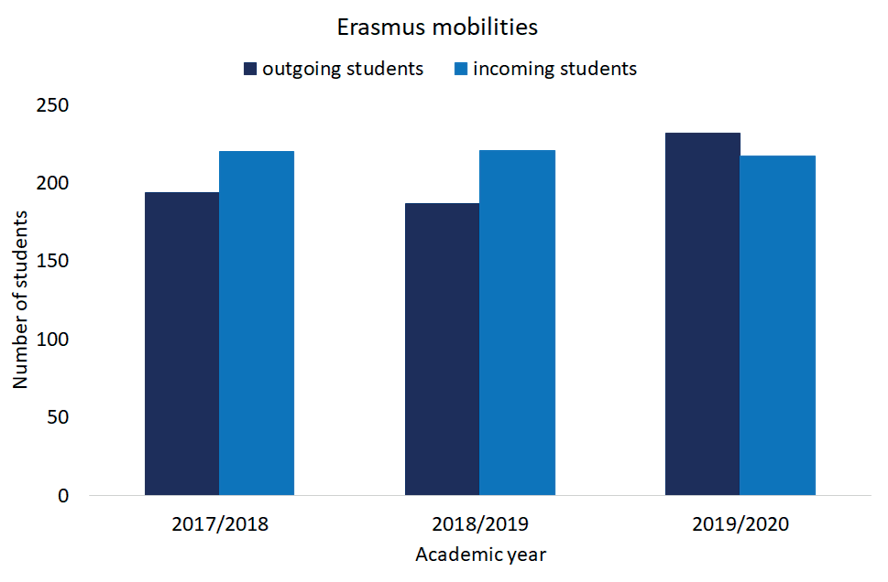 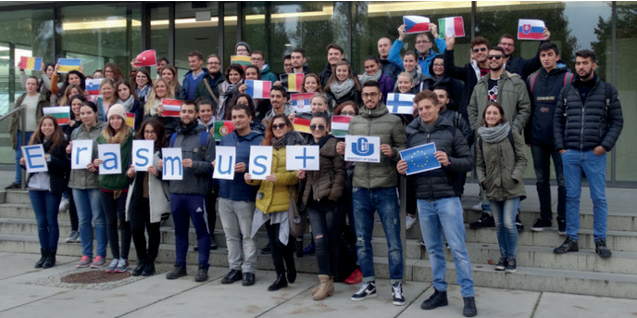 10
Studenci zagraniczni
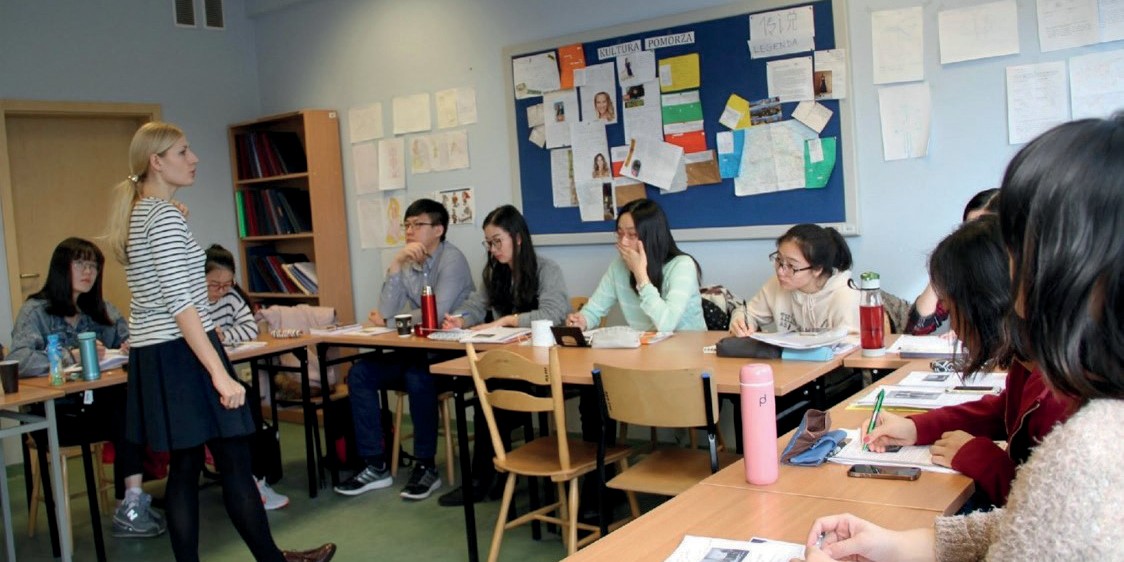 Studenci międzynarodowi z 67 krajów
studenci stacjonarni:
głównie z Białorusi, Ukrainy i Rosji
studenci z wymiany:
głównie z Hiszpanii, Niemiec i Włoch
International Business Master - najpopularniejszy  kierunek studiów wśród studentów  międzynarodowych (66% studentów to  obcokrajowcy, pochodzący z 20 krajów).
2-letni kurs języka polskiego dla studentów  z Chin
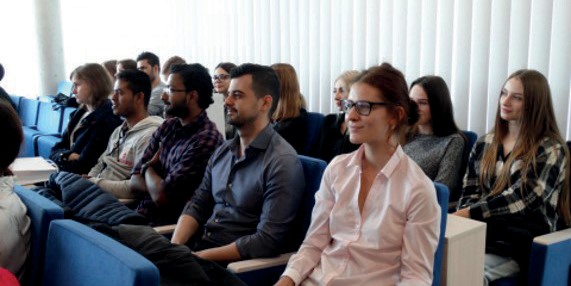 11
IN MARI VIA TUA
Morski wizerunek uczelni
Badania naukowe i kształcenie na Wydziale Biologii oraz na Wydziale  Oceanografii  i Geografii,  który  prowadzi unikatowy  i jedyny  w Polsce kierunek studiów – oceanografię.
Badania naukowe i kształcenie na innych wydziałach, prowadzone
w zakresie:
ochrony środowiska morskiego
prawa morskiego
międzynarodowego prawa morza
prawa i ustroju miast pomorskich
kryminalistyki morskiej
transportu morskiego i gospodarki morskiej
związku	literatury	różnych	epok	z	marynistyczną	problematyką  Pomorza
folklorystyki Polski północno-wschodniej
mitologii bałtosłowiańskiej
historii Gdańska i Pomorza
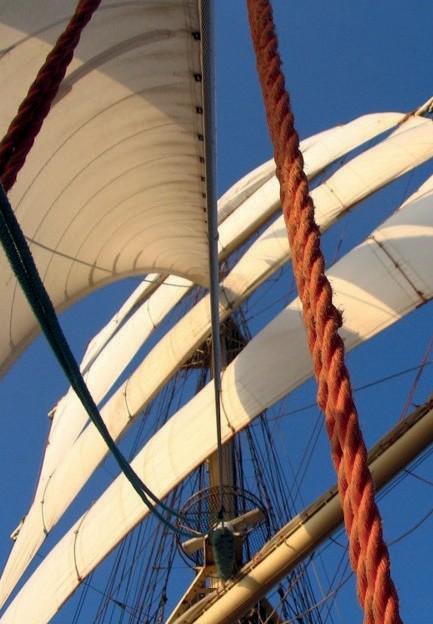 12
ZNANE W ŚWIECIE STACJE  NAUKOWO-BADAWCZE
Międzynarodowe Centrum Badań nad  Szczepionkami Przeciwnowotworowymi  (Dofinansowanie 41 MLN PLN)
Międzynarodowe Centrum Teorii  Technologii Kwantowych  (Dofinansowanie 38 MLN PLN)
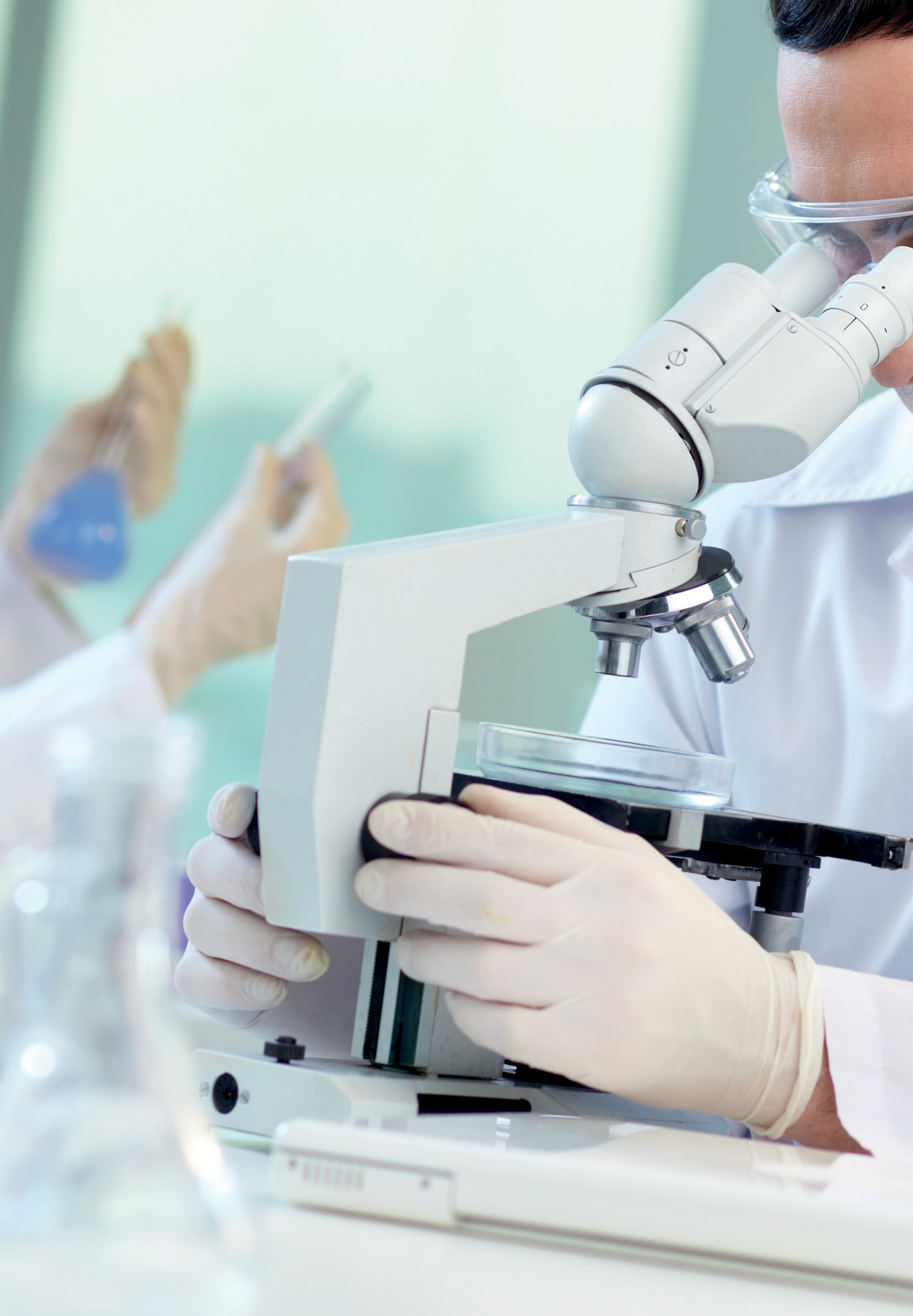 13
UZNANE NA ŚWIECIE JEDNOSTKI BADAWCZE
Stacja Morska im. prof. Krzysztofa Skóry, Instytut Oceanografii, UG
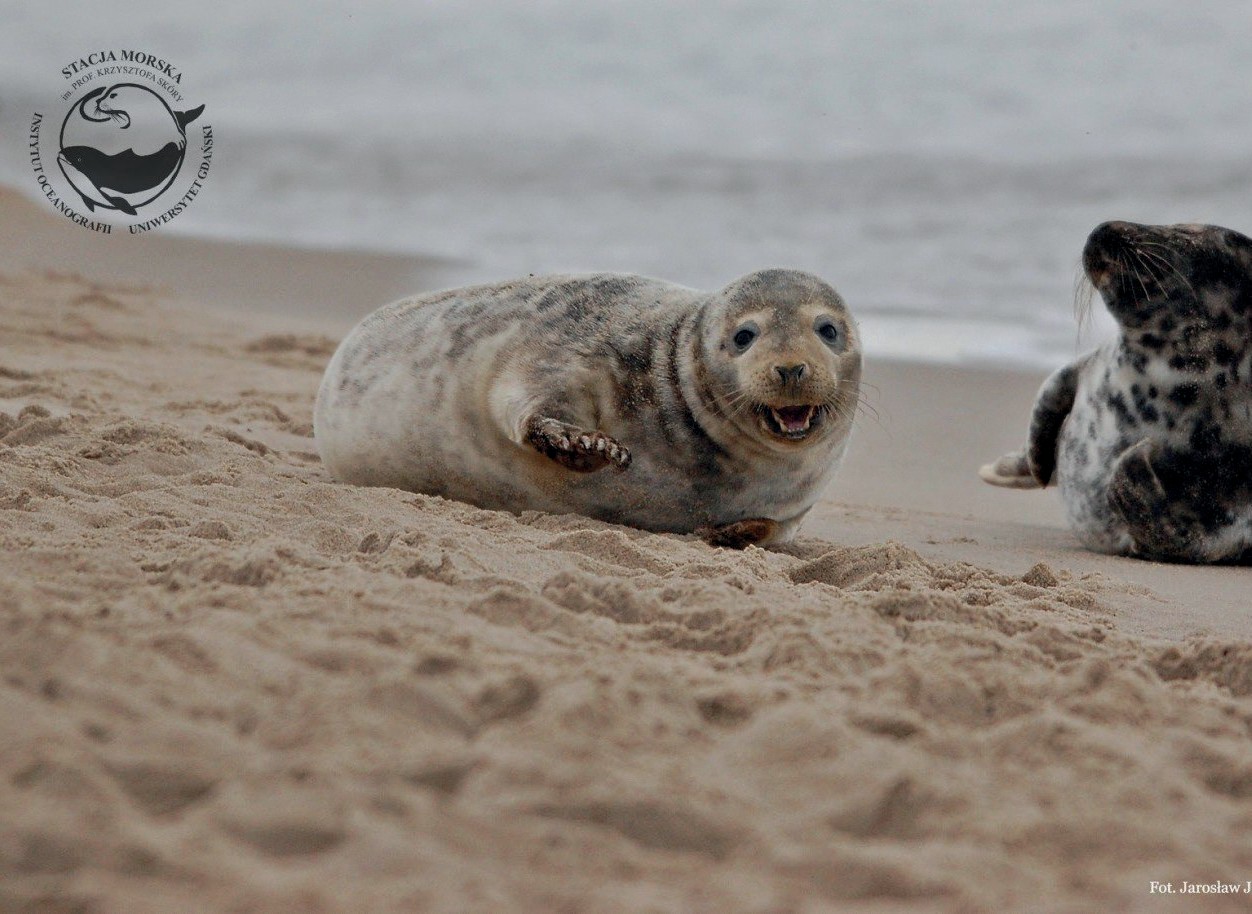 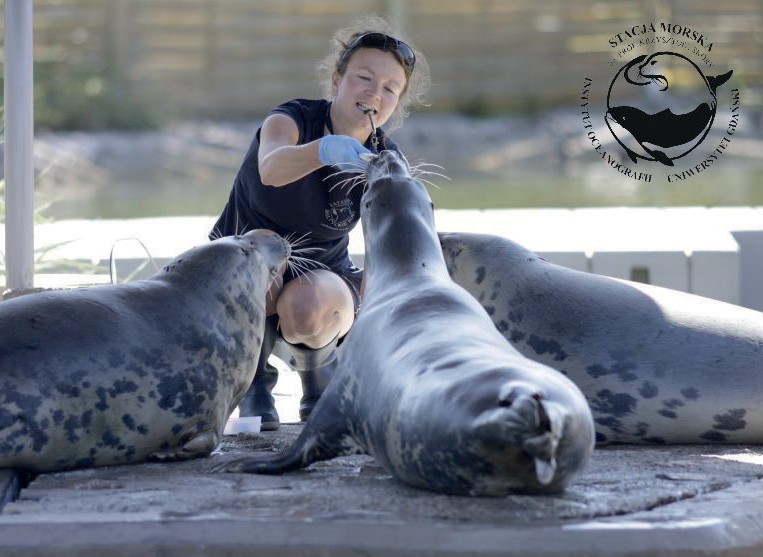 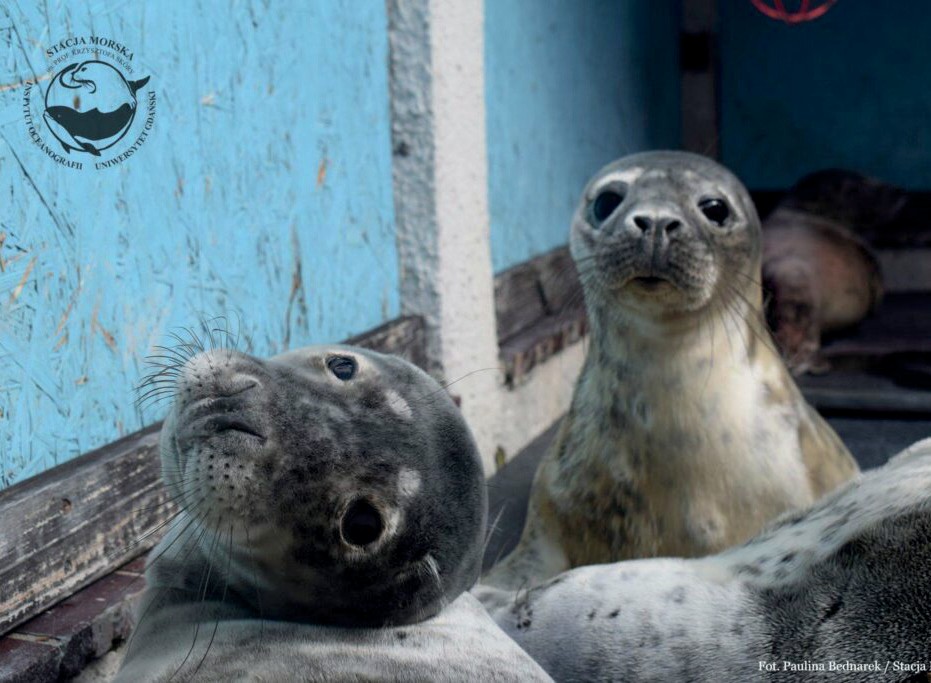 14
UZNANE NA ŚWIECIE JEDNOSTKI BADAWCZE
Stacja Badania Wędrówki Ptaków, UG
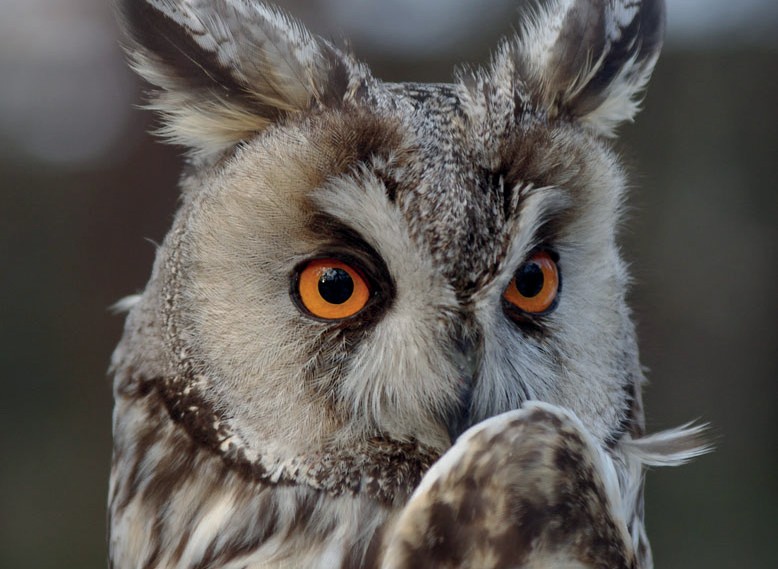 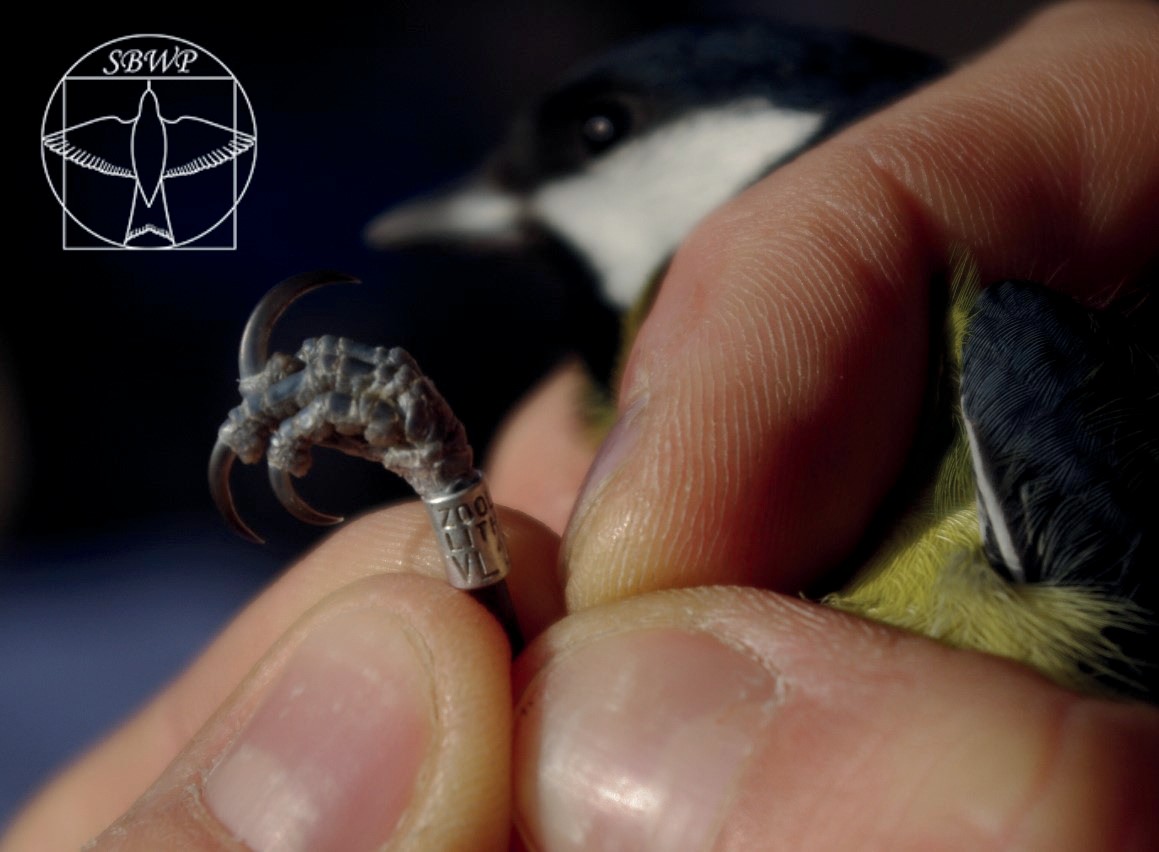 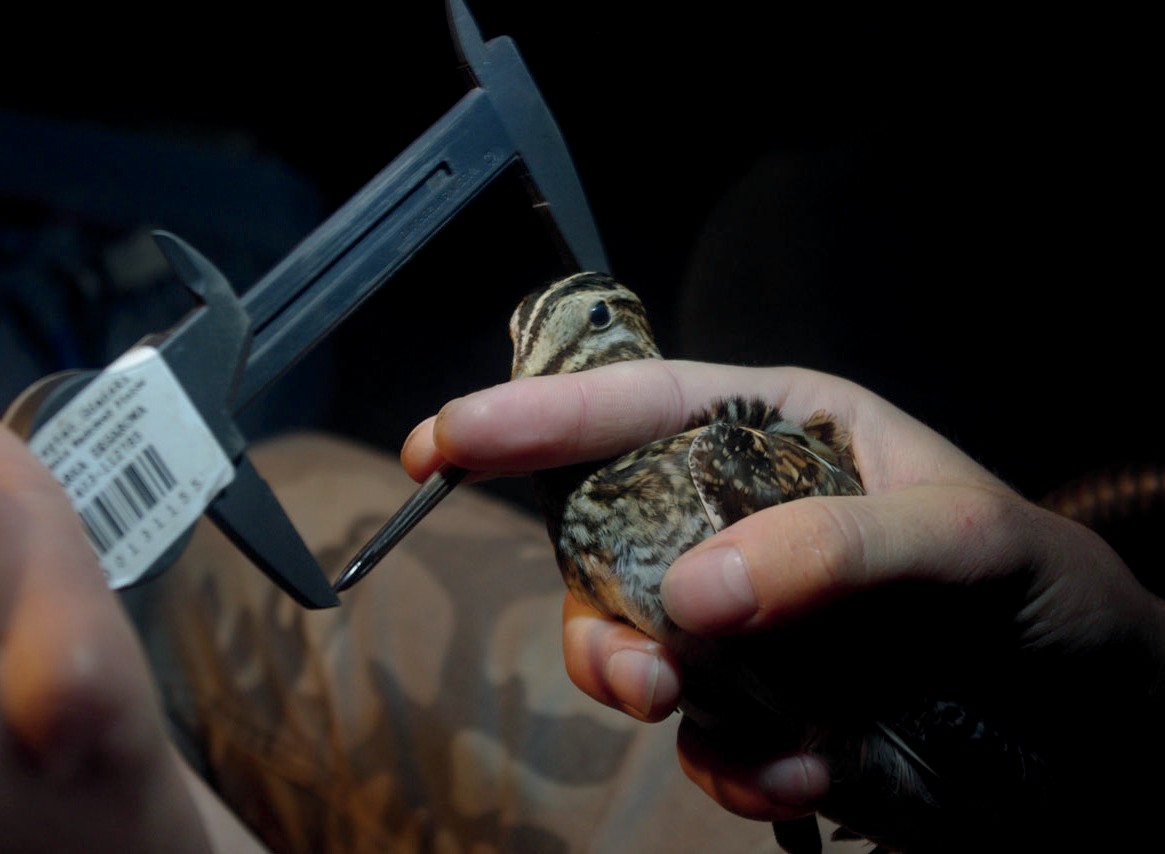 15
UZNANE NA ŚWIECIE JEDNOSTKI BADAWCZE
Stacja Biologiczna, UG
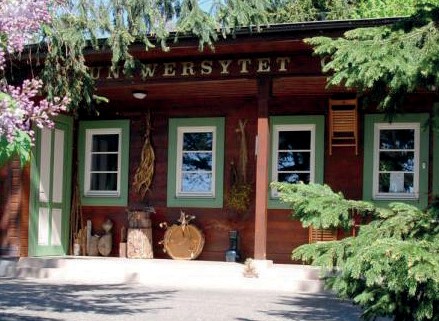 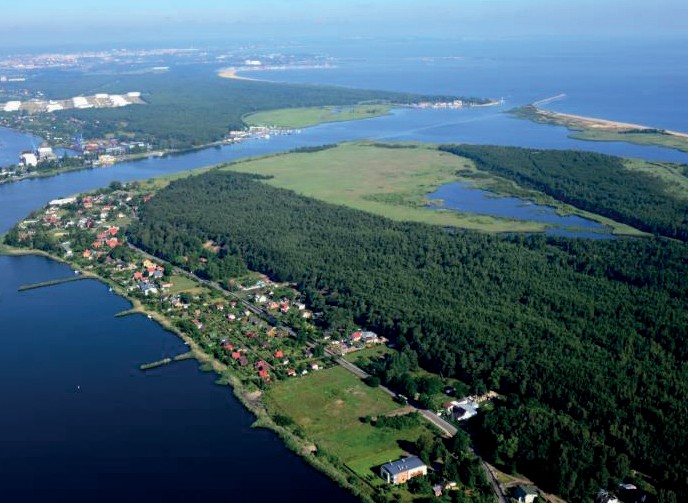 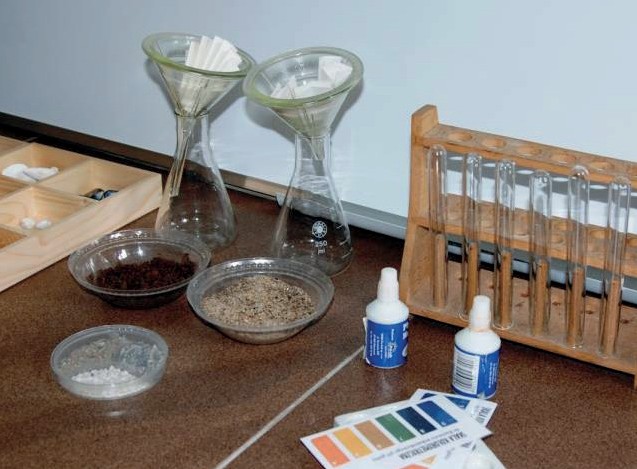 16
WSPÓŁPRACA ZAGRANICZNA
Ponad 190 międzynarodowych bilateralnych umów
Ponad 460 umów w ramach programów ERASMUS
Międzynarodowa wymiana studentów i pracowników naukowych
Międzynarodowe sympozja i konferencje
Uczestnictwo w międzynarodowych grantach, programach  badawczych i edukacyjnych w  ramach m.in.: Horyzontu  2020, Europejskiej Współpracy Terytorialnej, Regionalnego  Programu Operacyjnego Województwa Pomorskiego, Programu  Operacyjnego Wiedza Edukacja Rozwój, Programu Operacyjnego  Inteligentny Rozwój, Programu Operacyjnego Infrastruktura i  Środowisko,ProgramuOperacyjnegoPolskaCyfrowa,Programu  Bonus, Programu Erasmus+, Programu Polonez, Programu  Beethoven, Programu Strategmed, Programu Lider, Mechanizmu  Finansowego Europejskiego Obszaru Gospodarczego oraz  Norweskiego Mechanizmu Finansowego
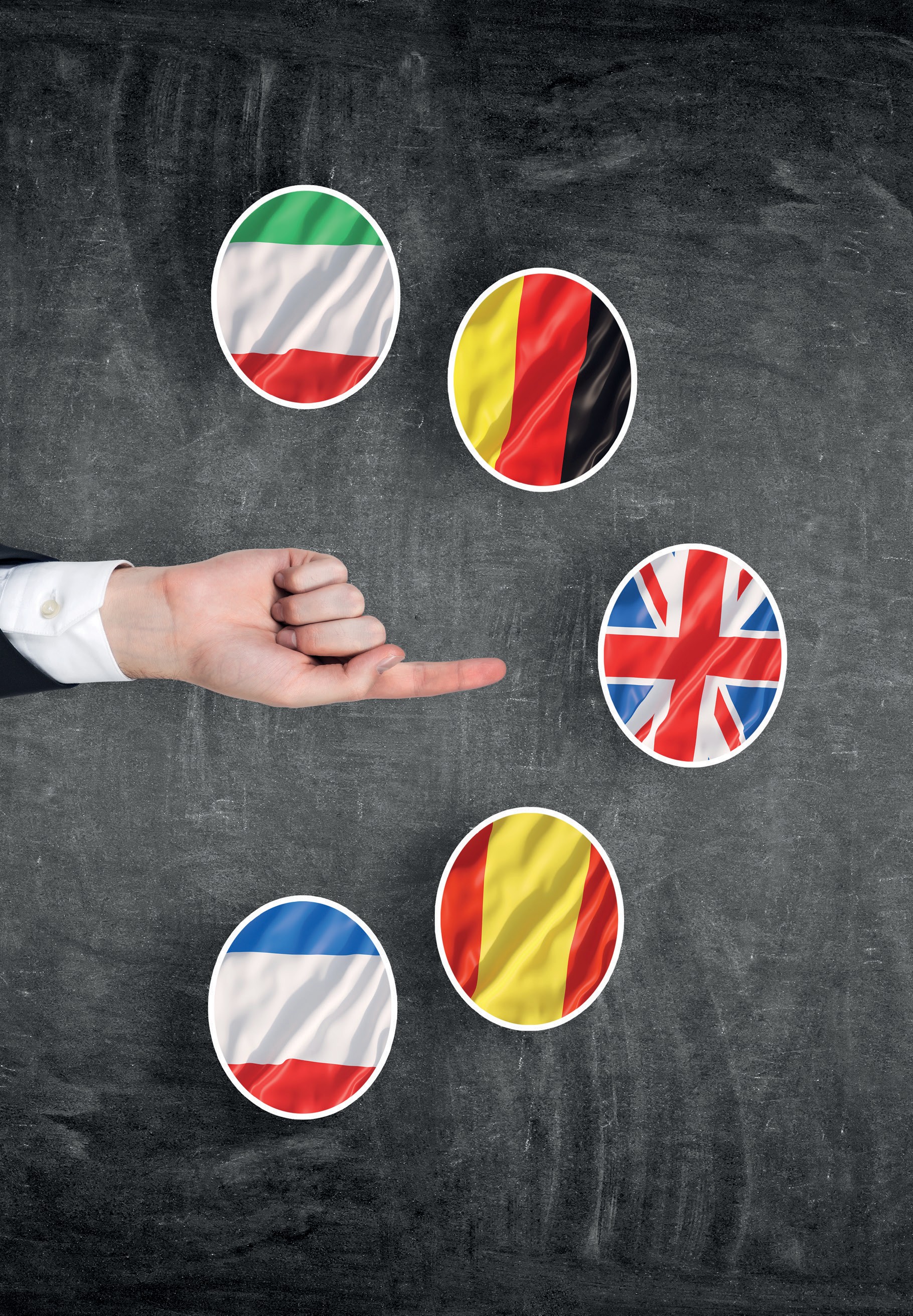 17
SEA-EU
Uniwersytet	Gdański
znalazł	się	w	gronie	17	konsorcjów
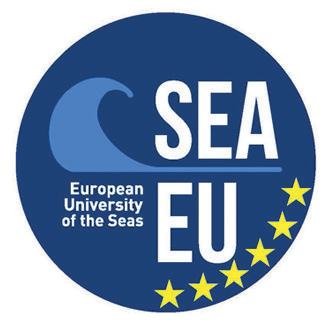 uniwersytetów europejskich wybranych w konkursie Komisji  Europejskiej „European Universities”. Łączny budżet programu to  85 mln euro, a każde konsorcjum otrzyma do 5 mln euro w ciągu  najbliższych 3 lat.
Grant jest przeznaczony na rozwój współpracy m.in. w dziedzinie  kształcenia, badań i wymiany akademickiej.
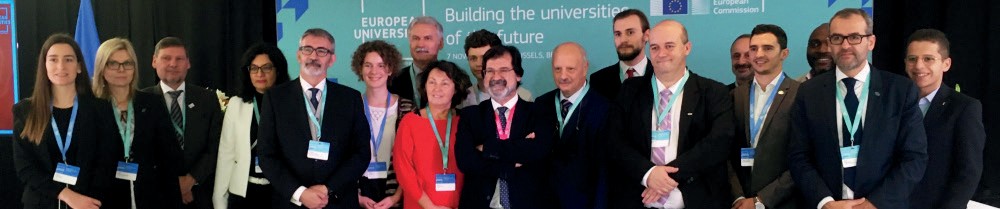 18
WYDZIAŁY UNIWERSYTETU GDAŃSKIEGO
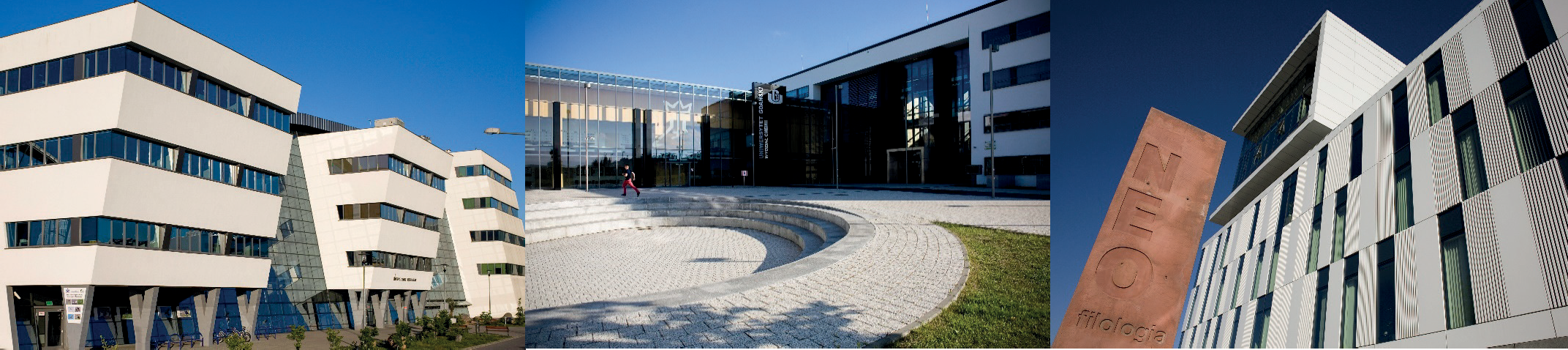 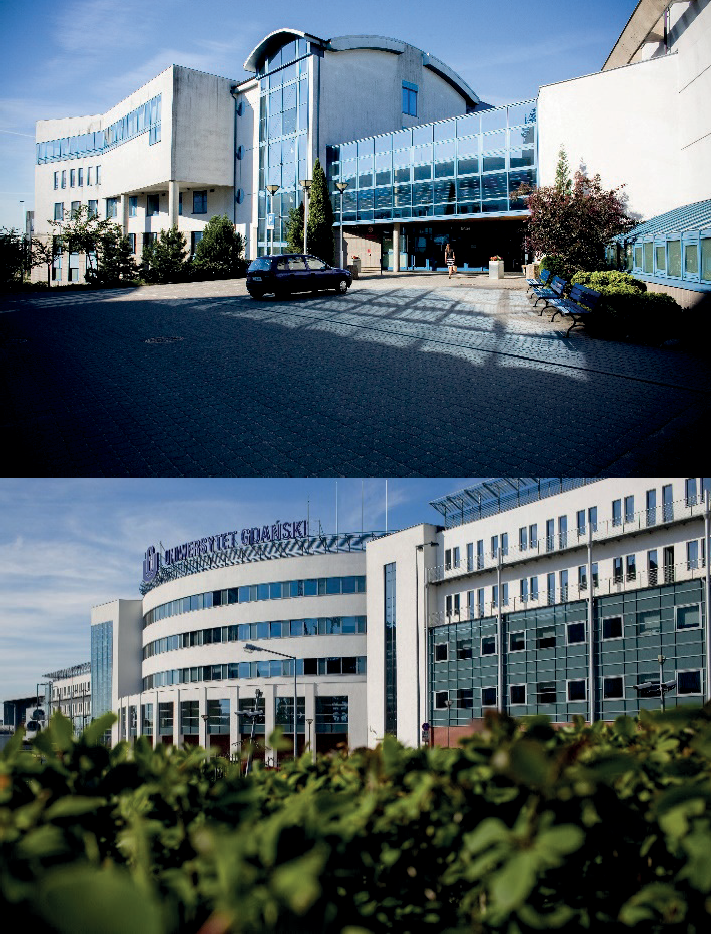 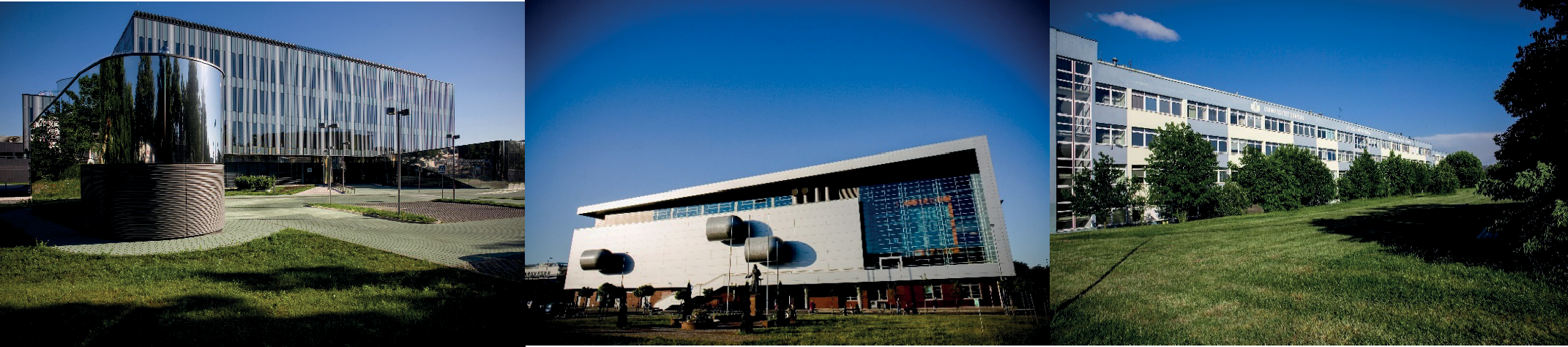 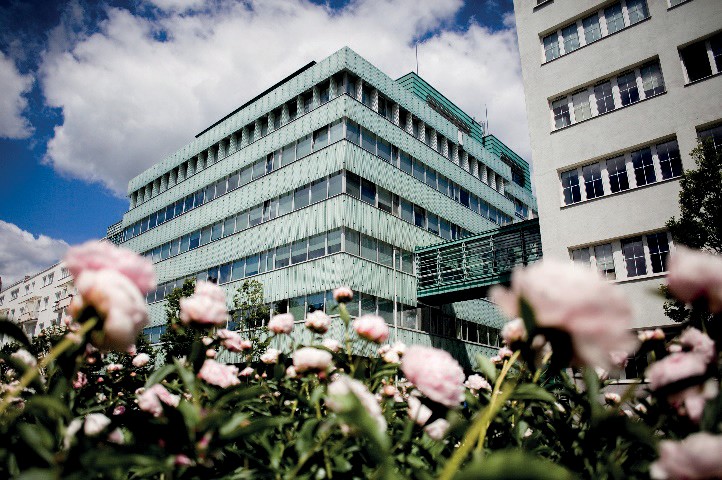 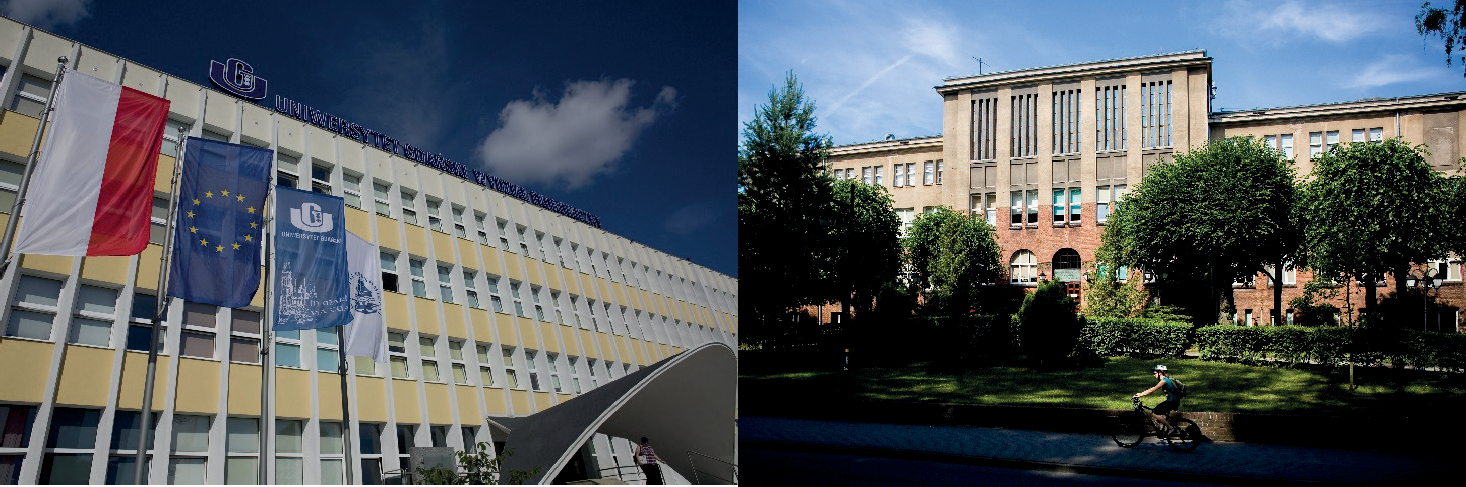 19
UNIWERSYTET GDAŃSKI
oferuje także
Studia doktoranckie
Studia podyplomowe
Lektoraty języków obcych
angielski, chiński, francuski, hiszpański,  japoński, niemiecki, rosyjski,szwedzki,  włoski, polski dla obcokrajowców
Uczelnia posiada program do nauczania  języka polskiego dla obcokrajowców w  systemie e-learningu
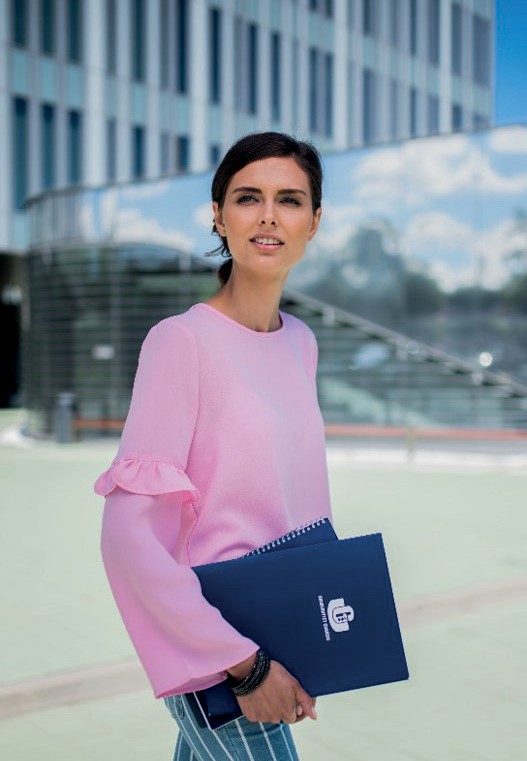 20
AKADEMICKIE CENTRUM KULTURY
Akademicki	Chór	UG,	który	zdobywa  najwyższe laury w świecie
Zespół Pieśni i Tańca JANTAR
Studencka Agencja Fotograficzna
Uniwersytecka Kronika Filmowa
Klub Filmowy „Miłość Blondynki”   i klub literacki
Kulturalny kolektyw UG
happeningi, spotkania, wernisaże
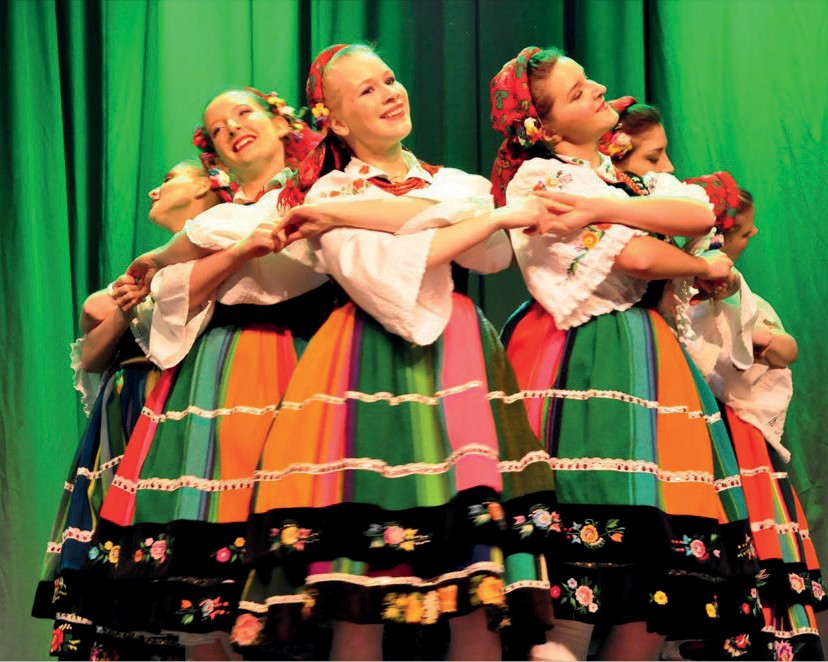 21
AKADEMICKI ZWIĄZEK SPORTOWY UG
Piłka ręczna
Pływanie
Siatkówka
Snowboard
Trójbój siłowy
Taneczna - cheerleaders
Tenis i tenis stołowy
Turystyka
Wspinaczka
Aerobik Sportowy
Badminton
Judo
Karate Shotokan
Kolarstwo górskie
Koszykówka
Lekka atletyka
Narciarstwo
Paralotniarstwo
Piłka nożna
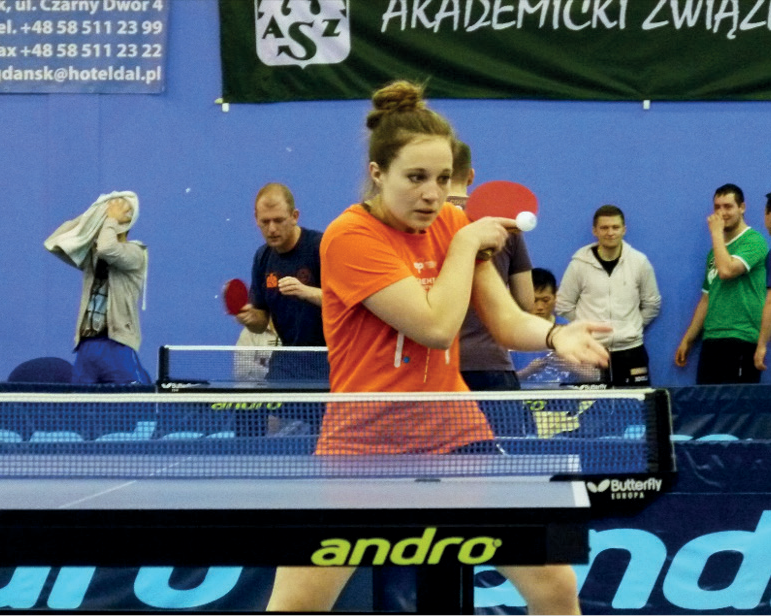 22
STUDENCKIE KOŁA NAUKOWE I ORGANIZACJE
Ponad	200	studenckich	kół	naukowych	we  wszystkich wydziałach
Międzynarodowestowarzyszeniaiorganizacje
– AIESEC, AEGEE, ELSA
Programy dla studentów:
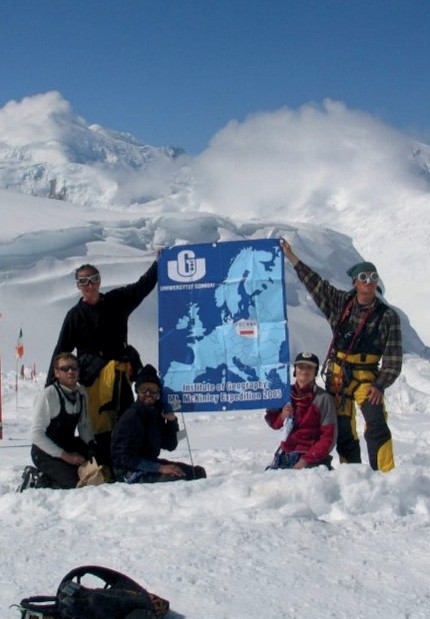 Międzynarodowy  Studentów – ERASMUS
Program MOST
Program	Wymiany
Praktyki	i	staże	w	instytucjach	i  przedsiębiorstwach w całej Polsce i za granicą
23
Pozycja	Uniwersytetu w świecie  polskiej i mviędzynarodowej nauki
Współczynnik  sukcesu 22%
Liczba publikacji vs udział w 10% najczęściej cytowanych czasopism
1200
30
26,8
25,1
26,4
24,2 24,7
25,4
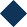 23,1
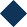 1000
25
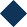 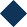 20,3
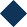 1063
21,8	21
20,5
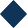 948
941
19,5
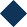 18,2
20,1
871
18,4
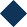 17,2
800
20
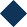 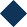 18,1
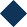 802
15,5
LICZBA PUBIKACJI
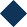 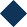 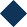 % PUBLIKACJI
742
15,7
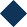 710
13,2
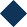 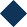 600
15
12,2
693
556
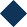 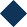 488
483
469
464
400
10
435
403
393
340
328
316
312
282
200
5
0
0
2000
2001
2002
2003
2004
2005
2006
2007
2008
2009
2010
2011
2012
2013
2014
2015
2016
2017
2018
2019
2020
Liczba publikacji
% publikacji w top 10% najczęściej cytowanych czasopism
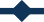 24
Projekty krajowe UG 2011-2020  Liczba projektów NCN (553)
Liczba wniosków zakwalifikowanych do finansowania przez NCN w latach
2011-2020 w podziale na lata
90

80

70

60

50

40

30

20

10

0
2011
2012
2013
2014
2015
2016
2017
2018
2019
2020
25
Projekty krajowe UG 2011-2020  Projekty NCN w podziale na programy
Liczba wniosków zakwalifikowanych do finansowania przez NCN w latach
2011-2020 w podziale na programy
180
160
140
120
100
80
60
40
20
0
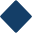 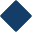 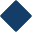 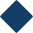 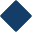 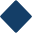 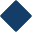 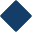 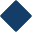 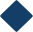 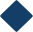 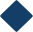 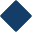 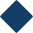 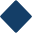 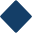 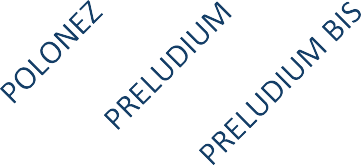 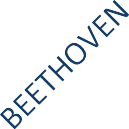 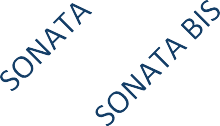 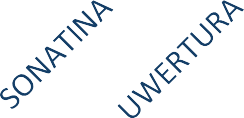 Liczba
% udział
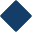 26
Projekty krajowe UG 2011-2020  Pozycja	UG wśród polskich uczelni
Pozycja Uniwersytetu Gdańskiego wśród polskich uczelni
2013	2014	2015	2016	2017
2012
2018
2019
1
2
3
4
5
6
7
8
9
10
11
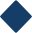 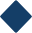 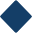 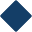 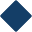 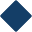 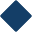 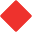 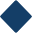 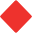 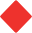 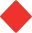 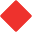 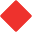 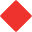 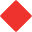 Pozycja wśród uniwersytetów
Pozycja wśród uczelni
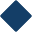 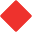 27
Projekty międzynarodowe UG 2011-2020
Współczynnik  sukcesu 32%
Uniwersytet  Gdański według  rankingu Horyzont  2020 wg sumy  pozyskanych  środków zajął  miejsce 8
Liczba projektów dofinansowanych i realizowanych z UE w latach 2011 - 2020
90
80
70
60
50
40
30

20

10

0
2011
2012
2013
2014
2015
2016
2017
2018
2019
2020
28
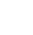 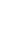 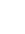 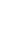 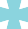 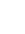 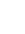 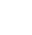 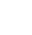 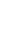 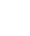 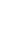 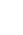 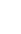 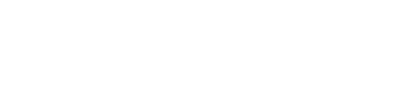 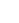 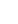 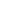 DZIĘKUJEMY ZA UWAGĘ!
www.ug.edu.pl